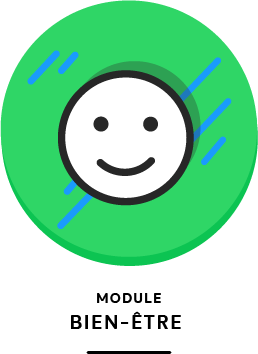 o
+
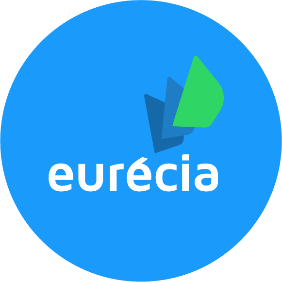 +
o
+
o
Guide de formation
Administrateur
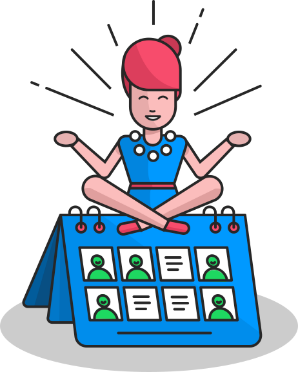 +
o
+
Bien-être
Bien plus qu’un SIRH…
Administrateur
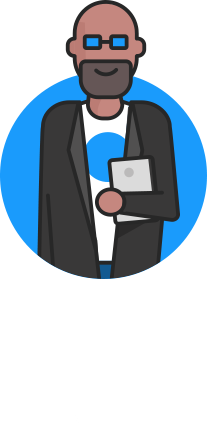 Interpréter le taux de bien-être
Accès : Espace admin > Bien-être
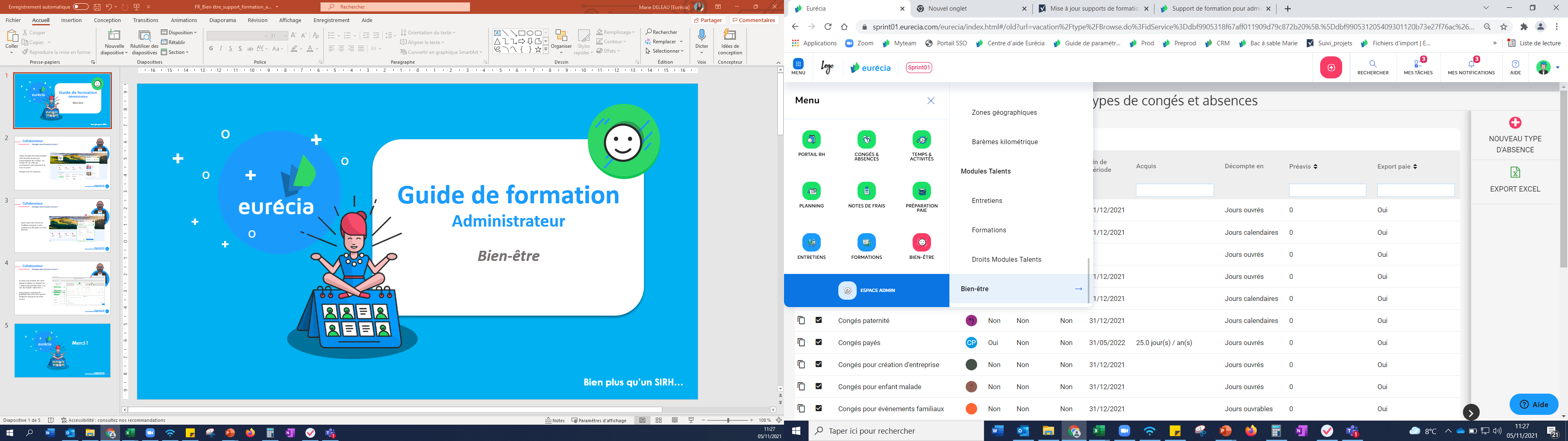 Administrateur
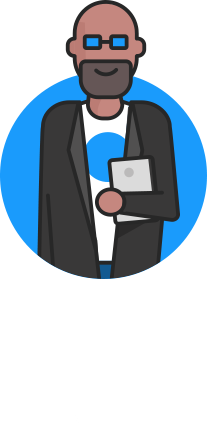 Interpréter le taux de bien-être
Possibilité de modifier les curseurs et d’adapter les résultats au souhait de votre entreprise 
Gestion des visibilités de chacun sur les résultats par action de « glissé / déposé »
Accès : Espace admin > Bien-être
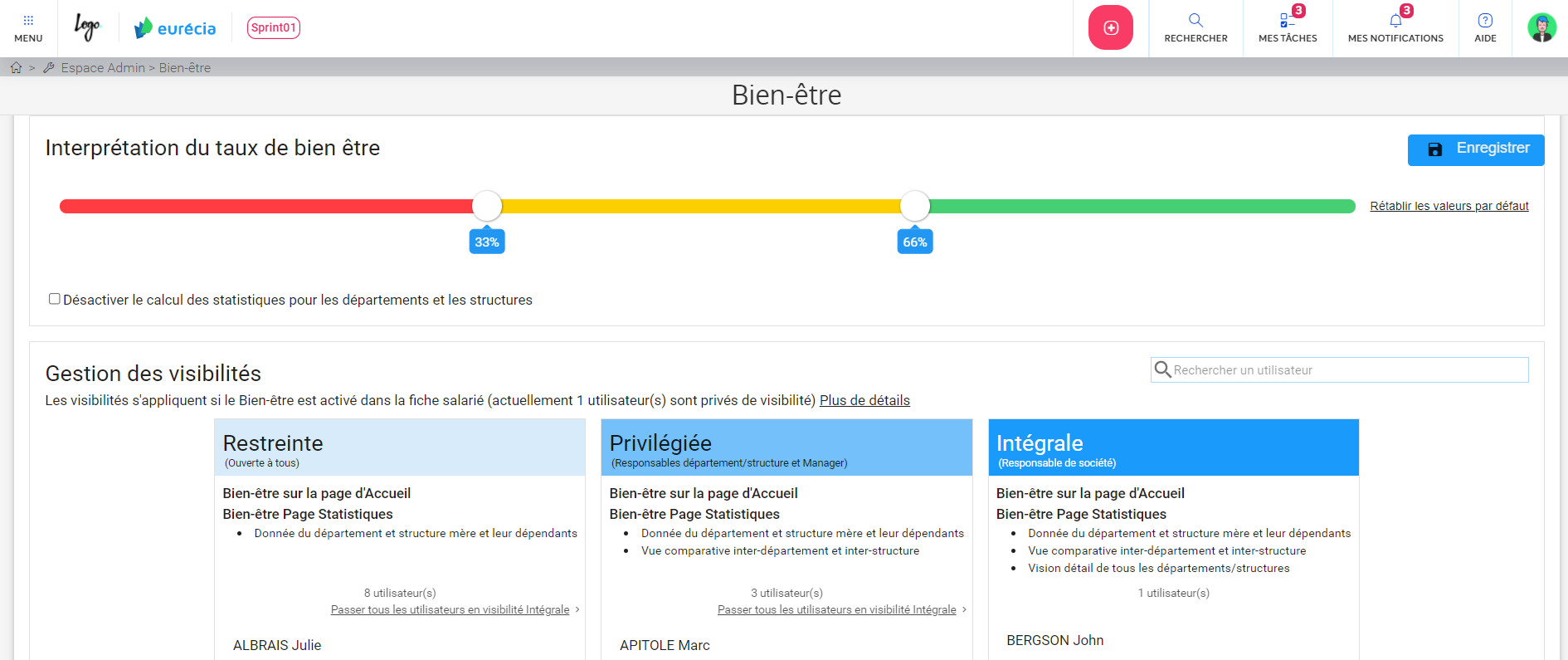 o
+
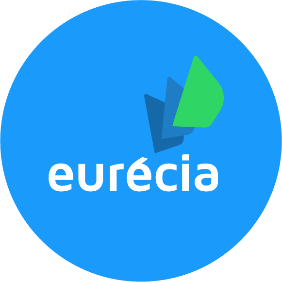 Merci !
o
+
+
o
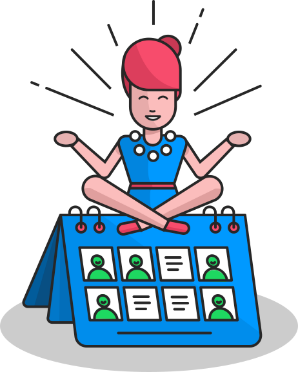 +
o
+